BÀI 61: ong  ông  ung   ưng
Tiết 1
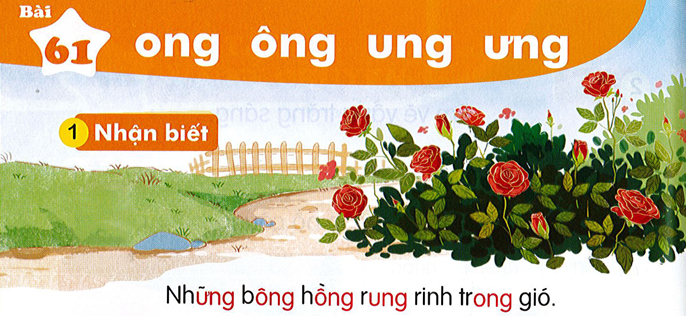 ông
ung
ong
ưng
ong   ông    ung    ưng
tr
ong
trong
dòng   võng   bổng  cộng
/
/
/
/
thúng   vũng  đựng  hửng
/
/
/
/
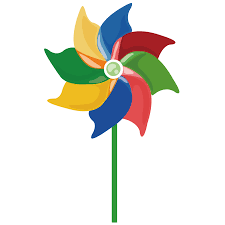 chong chóng
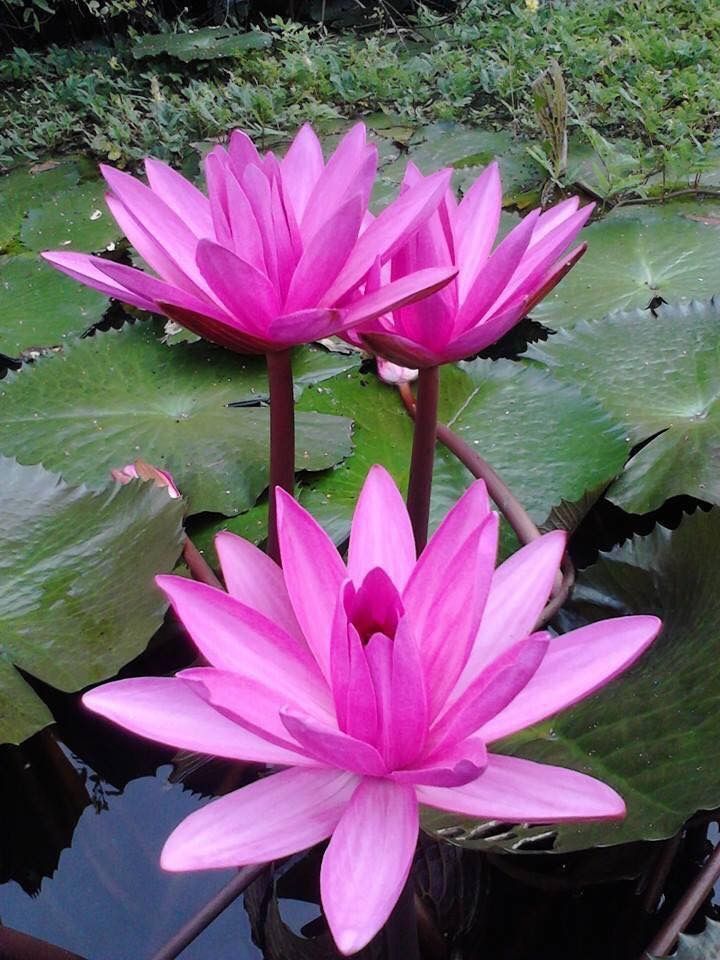 bông súng
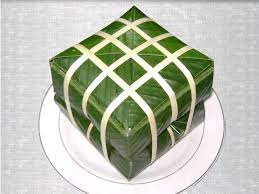 bánh chưng
Đọc
2
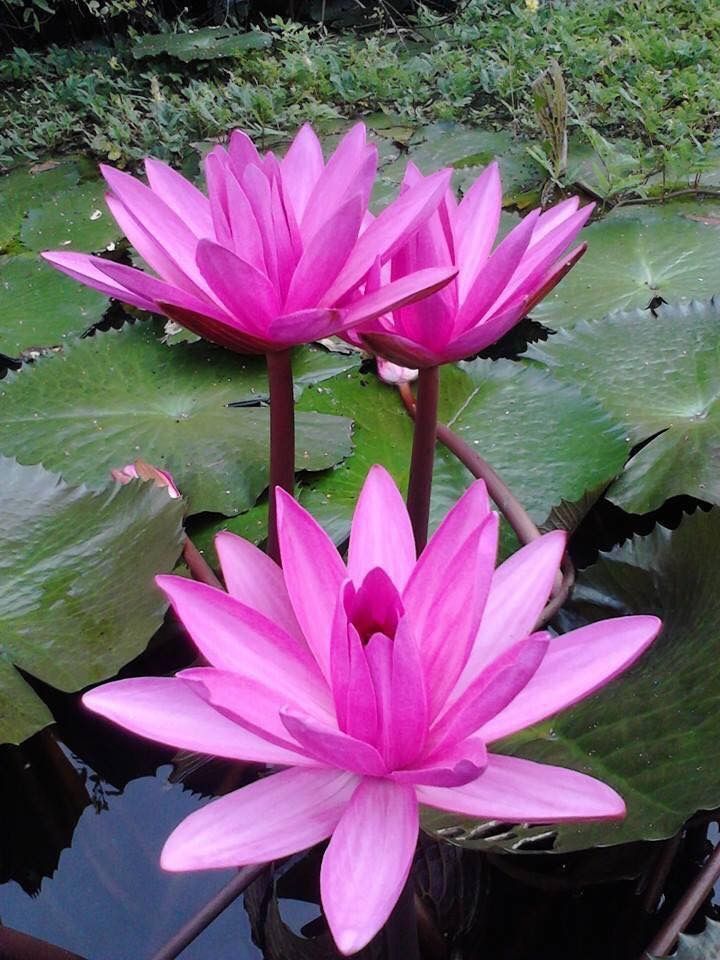 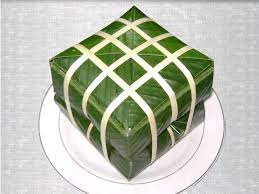 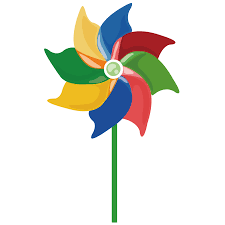 chong chóng
bông súng
bánh chưng
ong   ông    ung    ưng
tr
ong
trong
dòng     võng    bổng   cộng
thúng    vũng    đựng   hửng
chong chóng
bông súng
bánh chưng
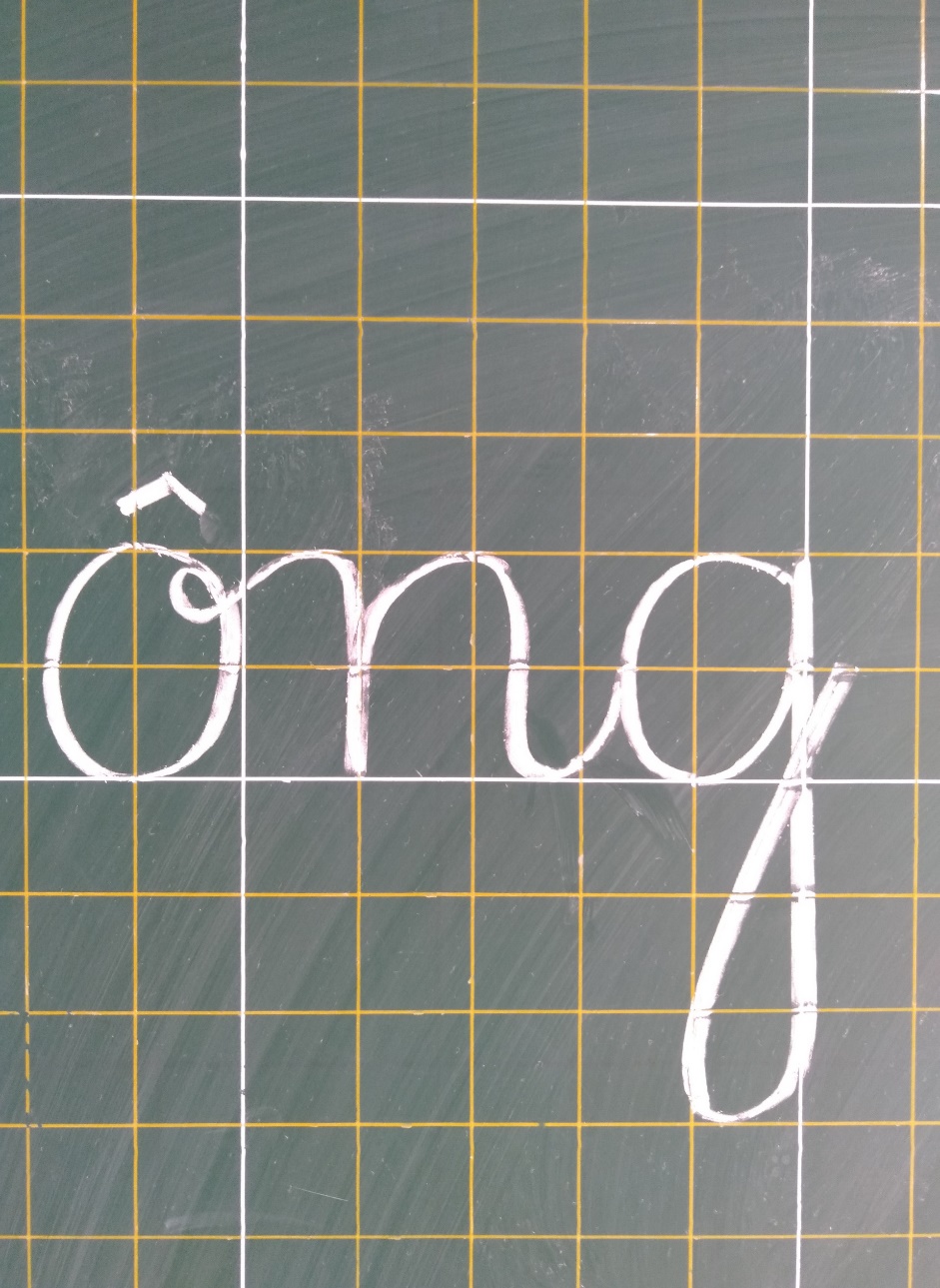 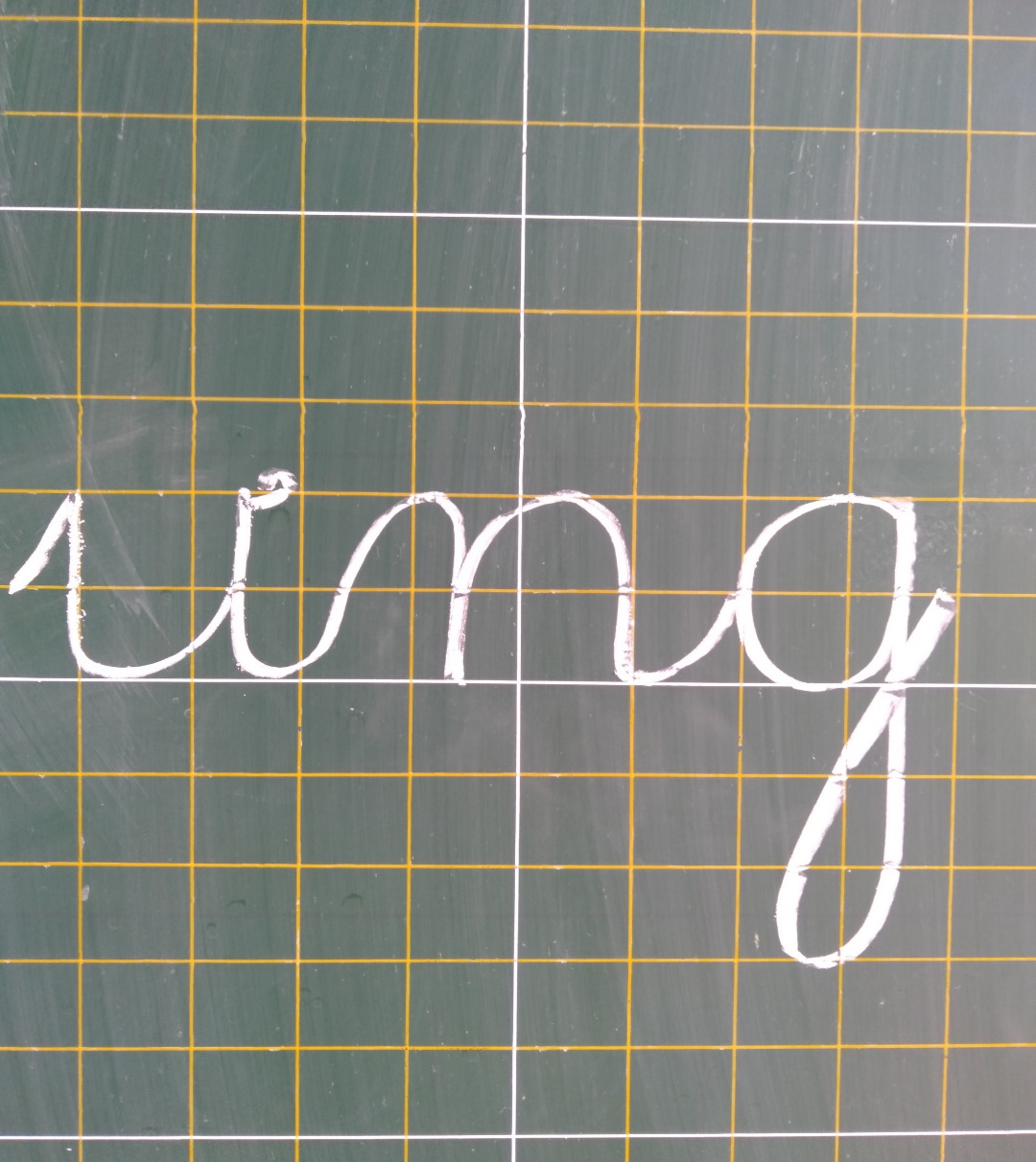 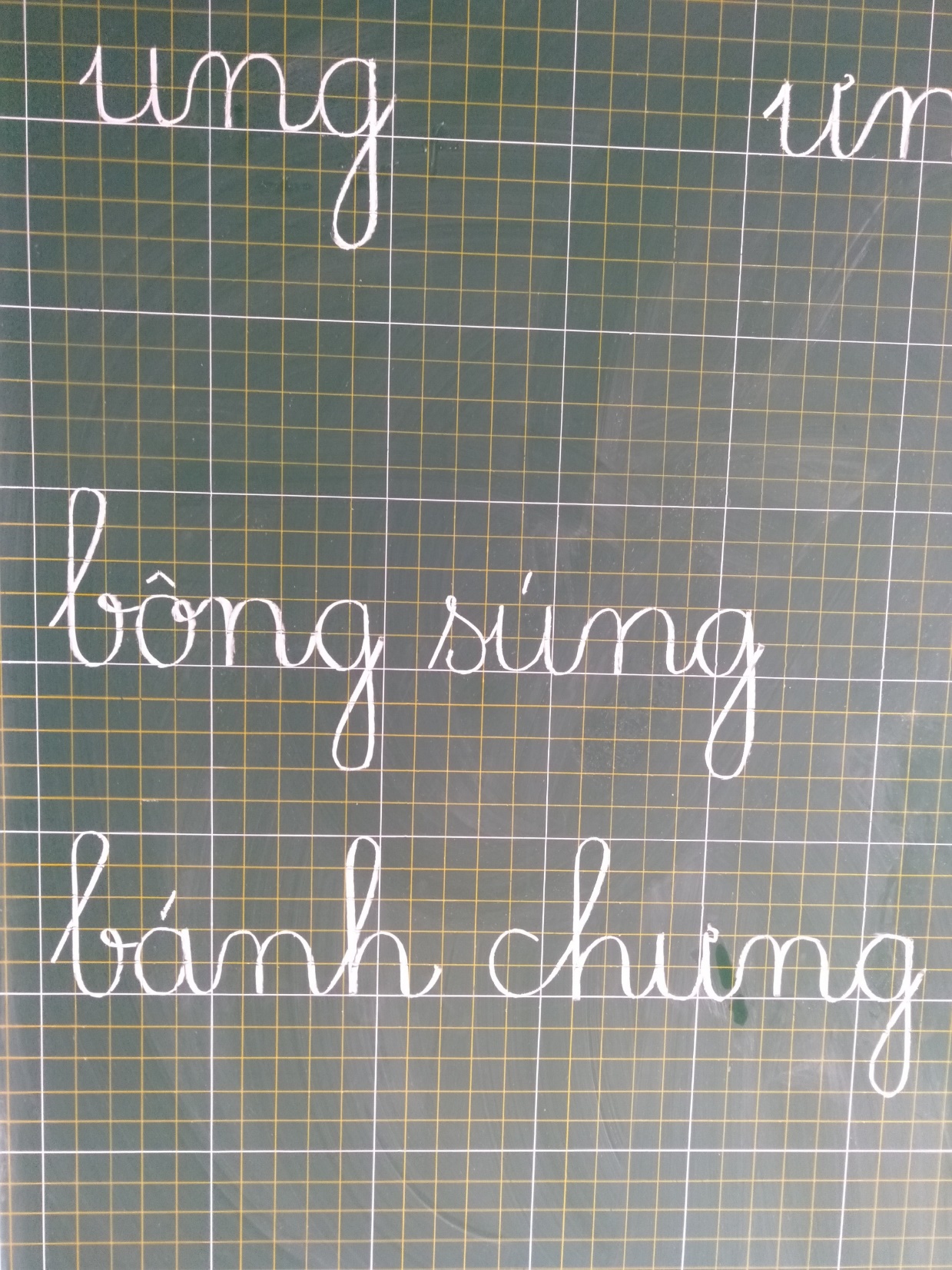 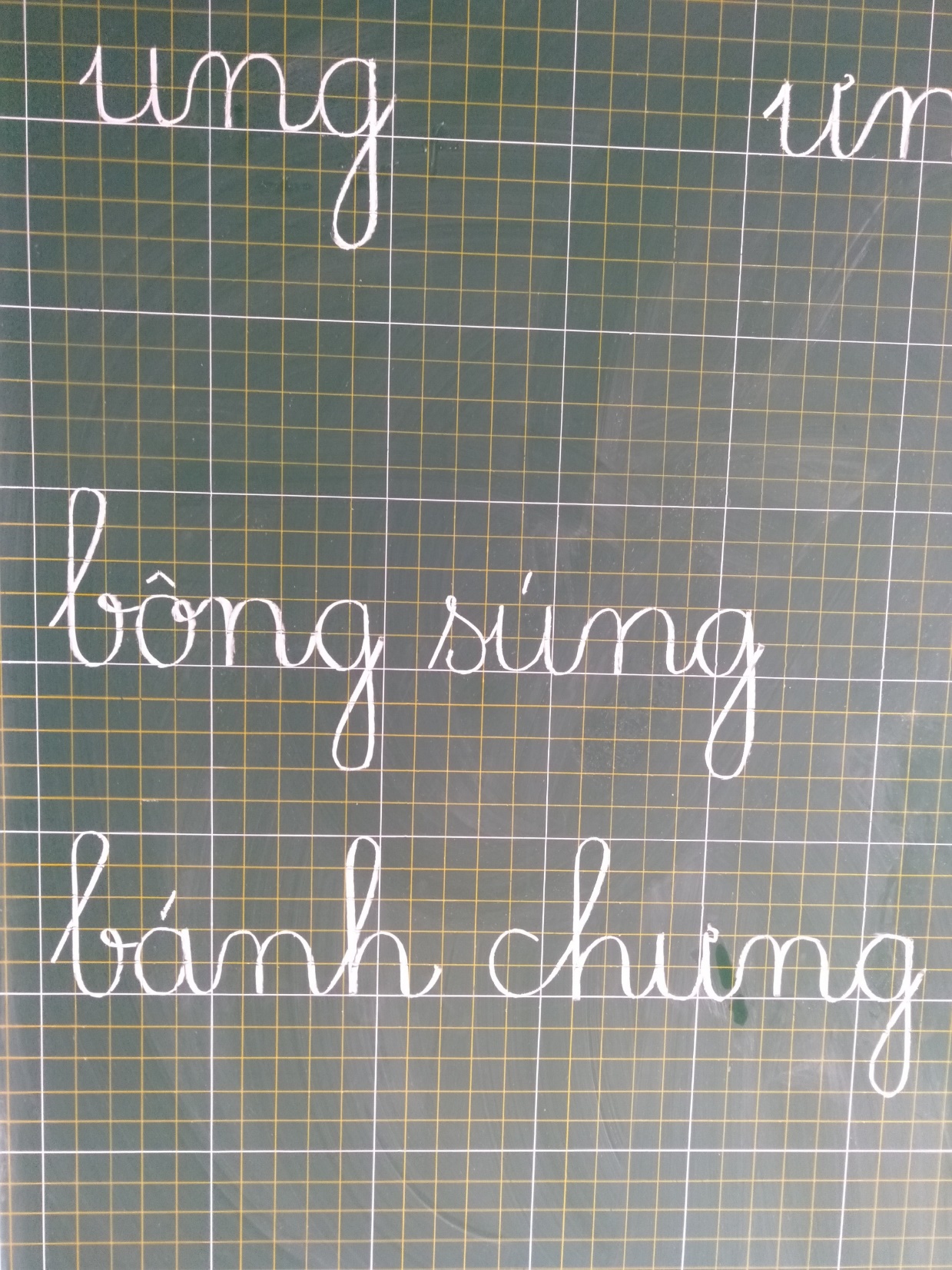 gi¶i lao
Tiết 2
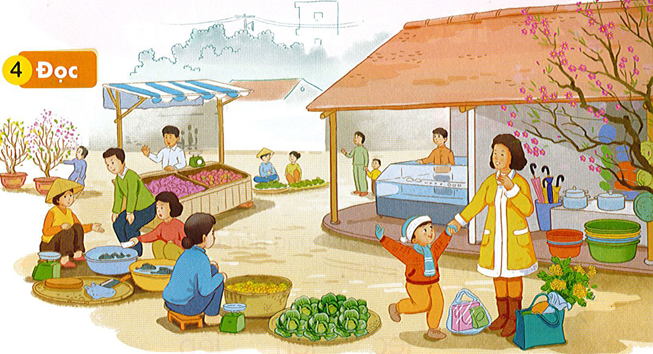 Nam theo mẹ đi chợ. Chợ đông vui và bán đủ thứ. Ngay từ cổng là những dãy hàng đồ dùng gia đình. Bên trong là hàng rau, thịt và cá.Nam thích lắm vì lần đầu cùng mẹ đi chợ.
Nam theo mẹ đi chợ. Chợ đông vui và bán đủ thứ. Ngay từ cổng là những dãy hàng đồ dùng gia đình. Bên trong là hàng rau, thịt và cá. Nam thích lắm vì lần đầu cùng mẹ đi chợ.
/
/
/
/
/
/
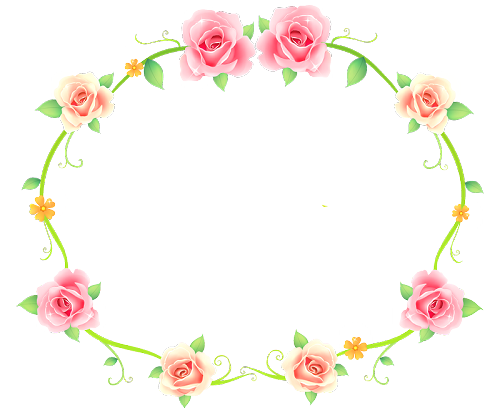 GIẢI LAO
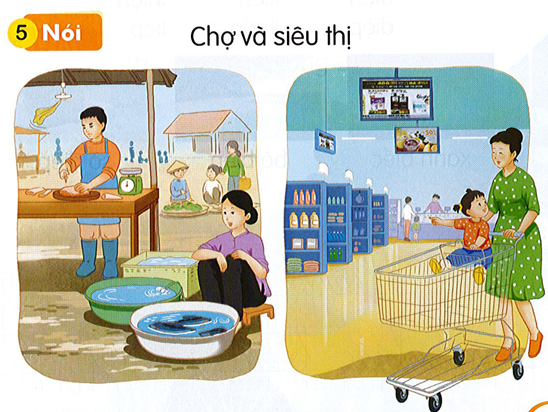 Một số hình ảnh về chợ
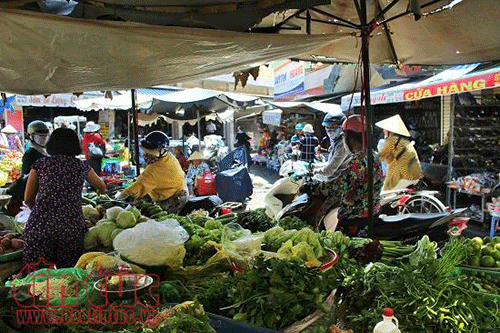 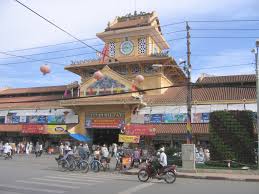 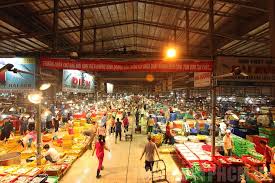 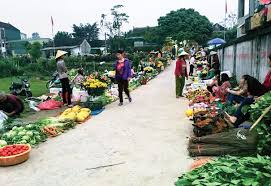 Một số hình ảnh của siêu thị
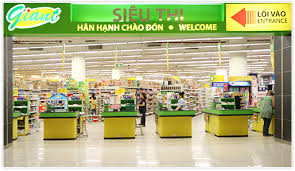 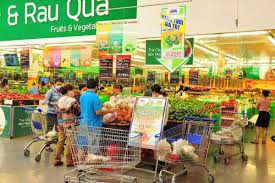 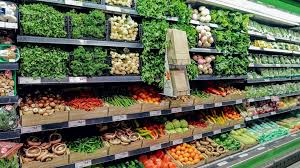 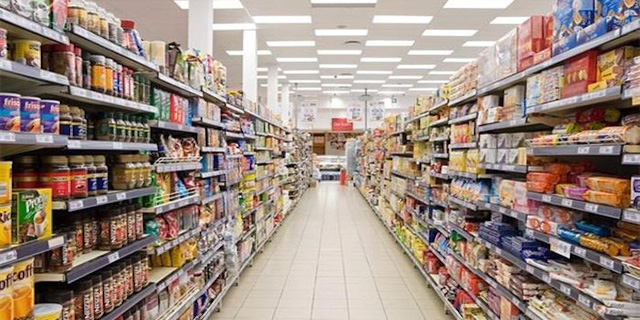 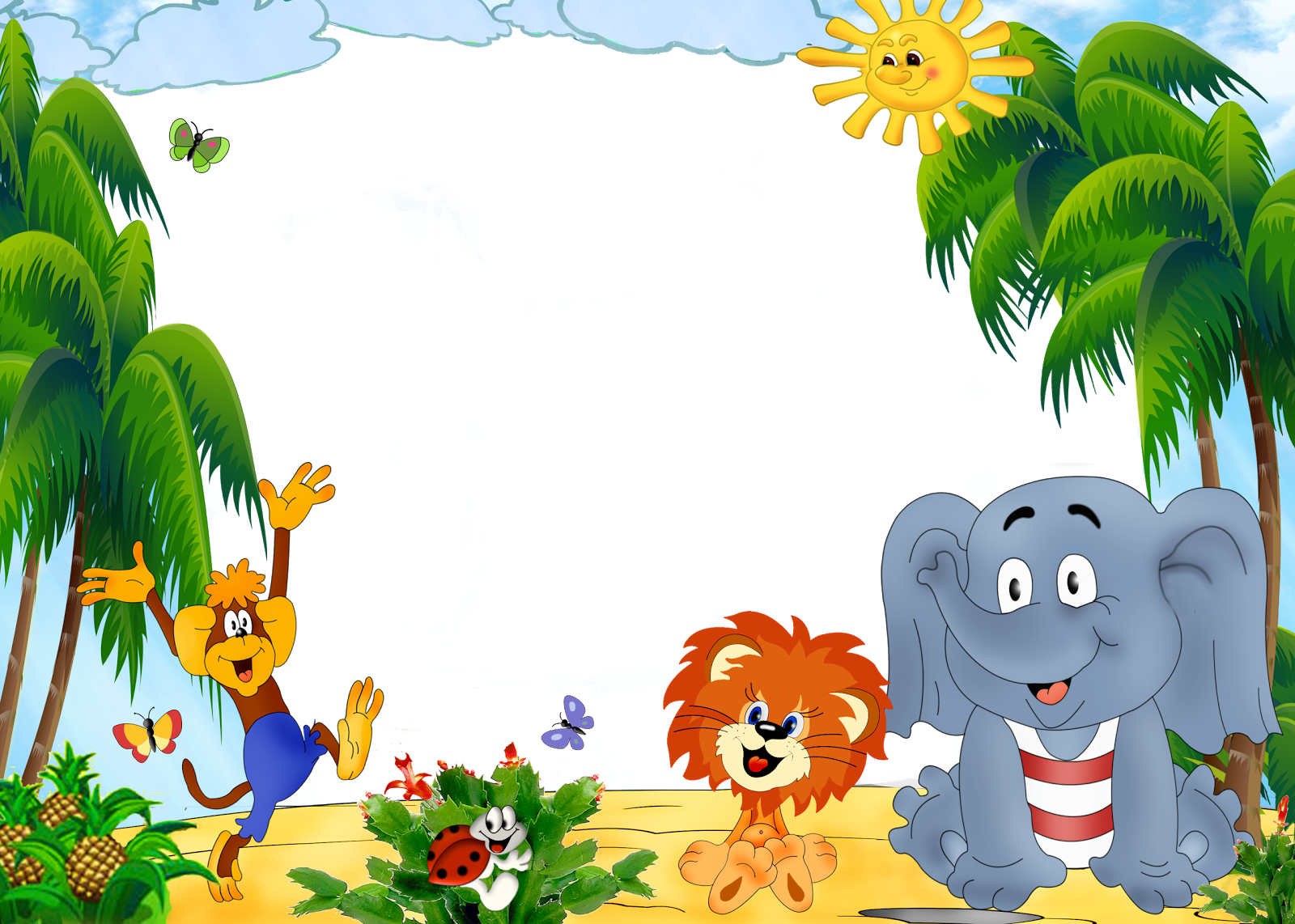 Củng cố - Dặn dò
Nhận xét tiết học
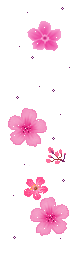 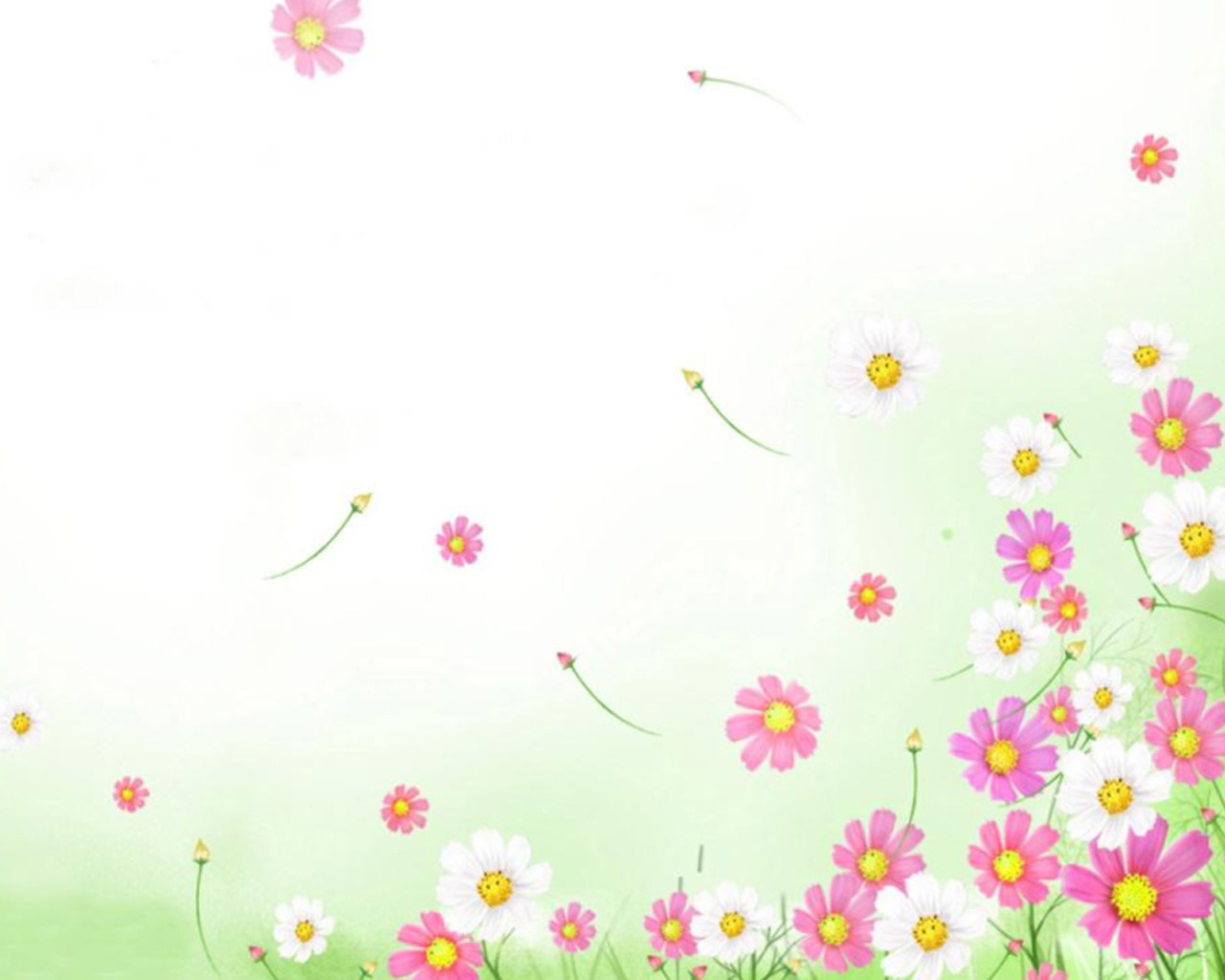 CHÀO TẠM BIỆT
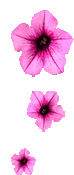 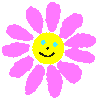 Chúc các em chăm ngoan, học giỏi.
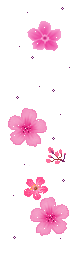 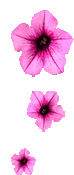 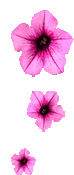 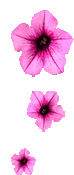 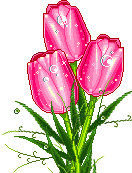 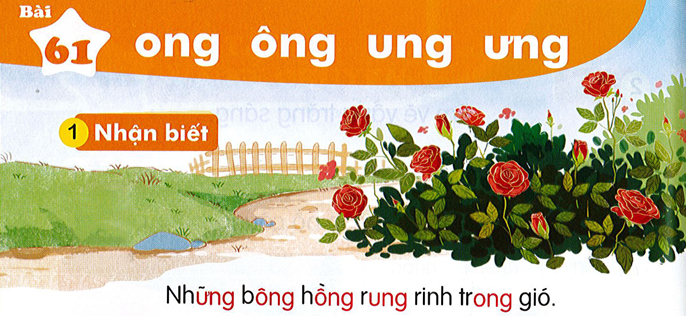 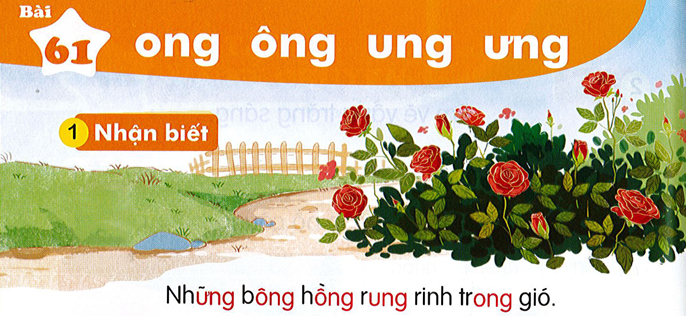